Le principale declinazioni del marketing
Parte VII
Indice
• 	Capitolo 25 – Retail marketing
• 	Capitolo 26 – Service marketing
• 	Capitolo 27 – Mercati internazionali
A. Mattiacci - A. Pastore,  Marketing						  Copyright © Ulrico Hoepli Editore S.p.A. 2014
Capitolo 25
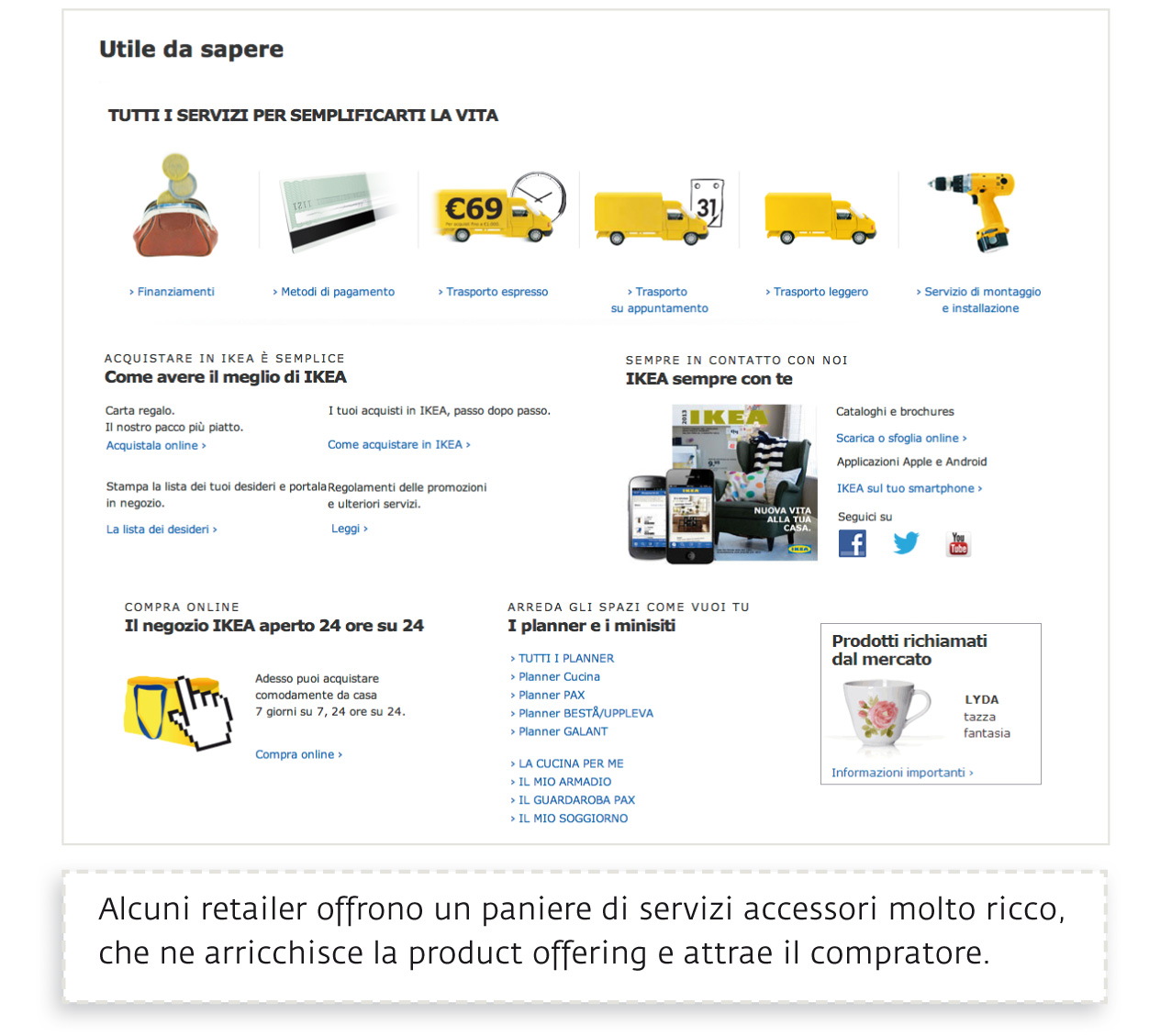 Capitolo 5
Analisi dell’offerta
A. Mattiacci - A. Pastore,  Marketing				  					  Copyright © Ulrico Hoepli Editore S.p.A. 2014
Capitolo 25
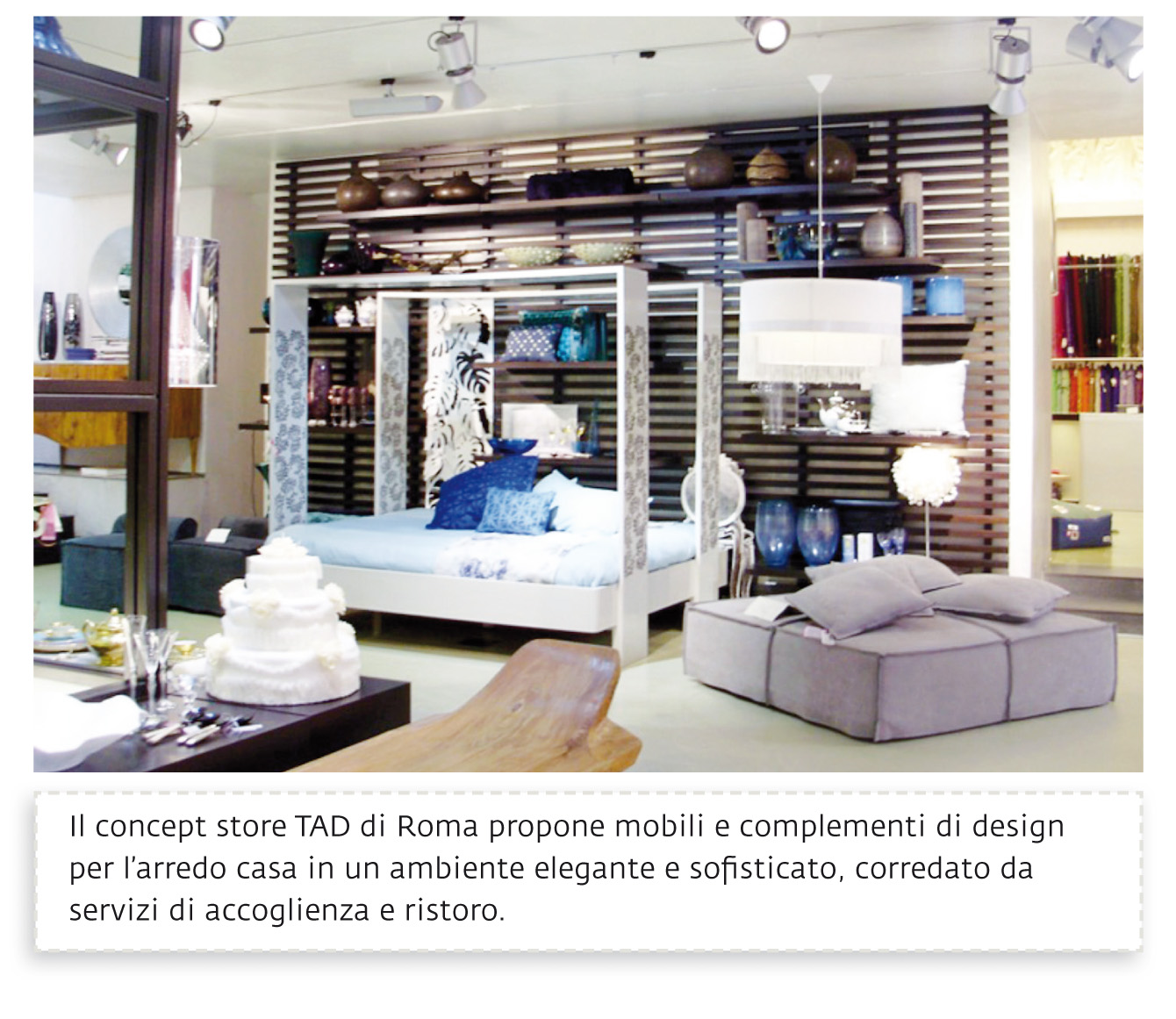 A. Mattiacci - A. Pastore,  Marketing				  					  Copyright © Ulrico Hoepli Editore S.p.A. 2014
Capitolo 25
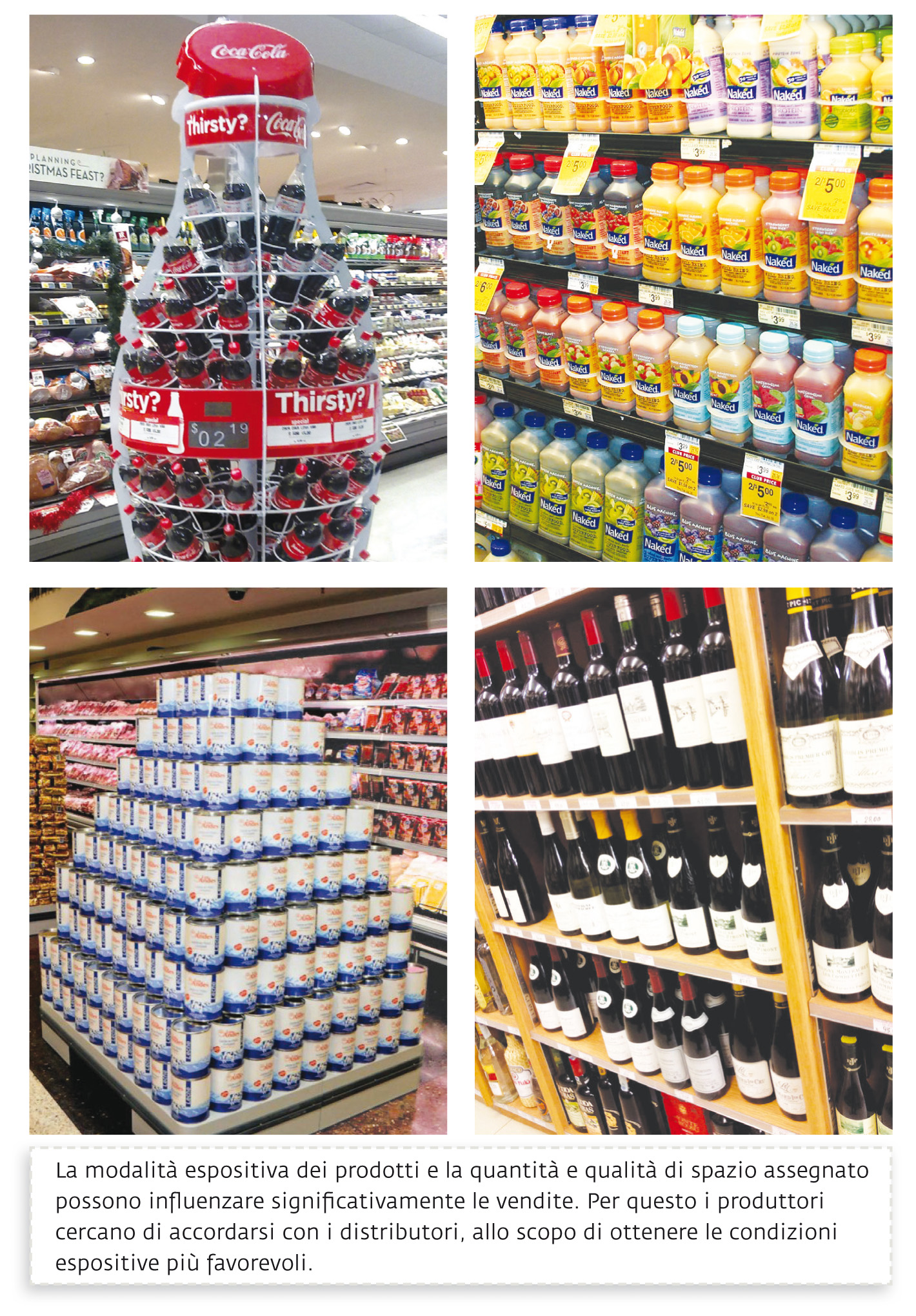 Capitolo 5
Analisi dell’offerta
A. Mattiacci - A. Pastore,  Marketing				  					  Copyright © Ulrico Hoepli Editore S.p.A. 2014
Capitolo 25
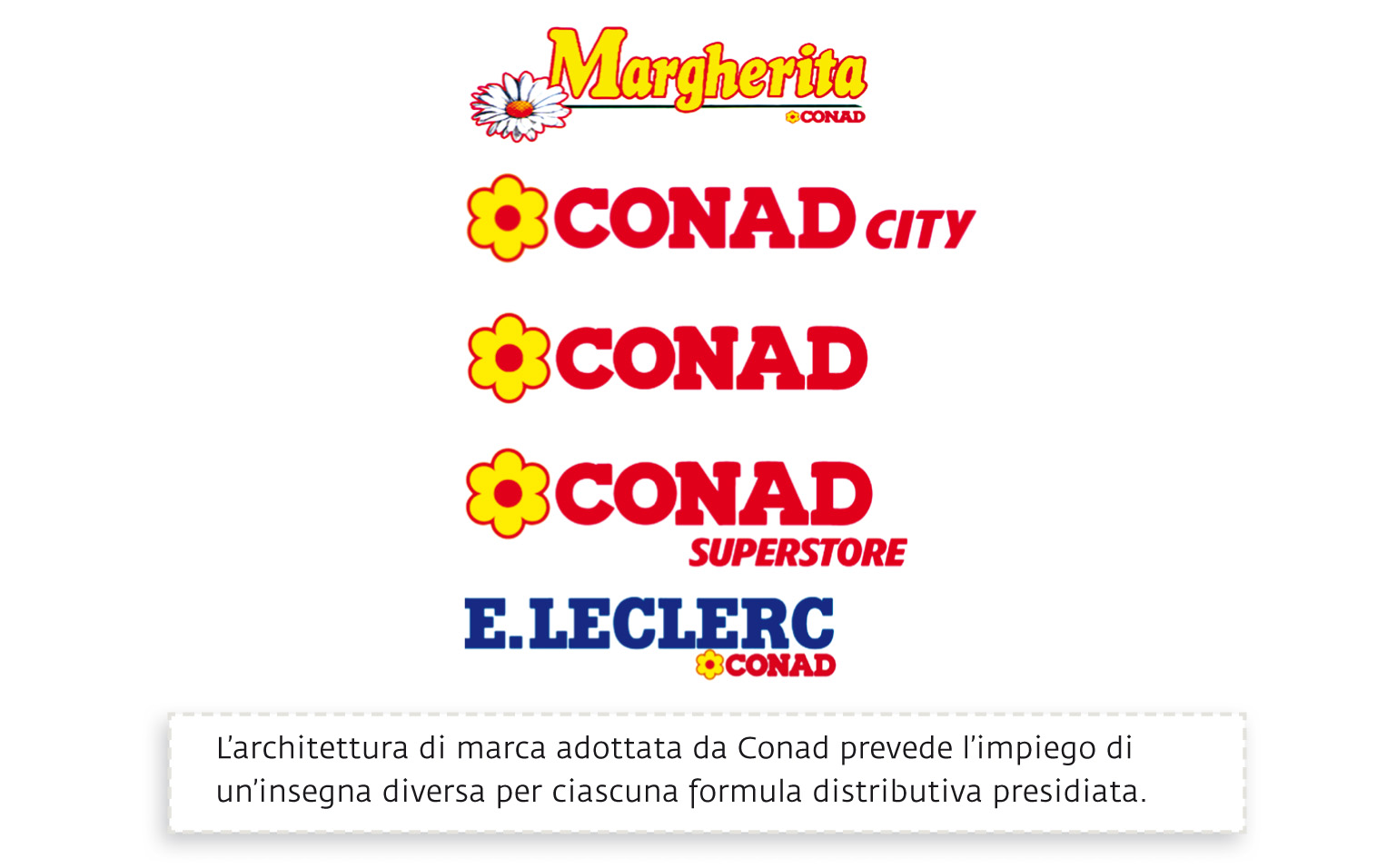 Capitolo 5
Analisi dell’offerta
A. Mattiacci - A. Pastore,  Marketing				  					  Copyright © Ulrico Hoepli Editore S.p.A. 2014
Capitolo 26
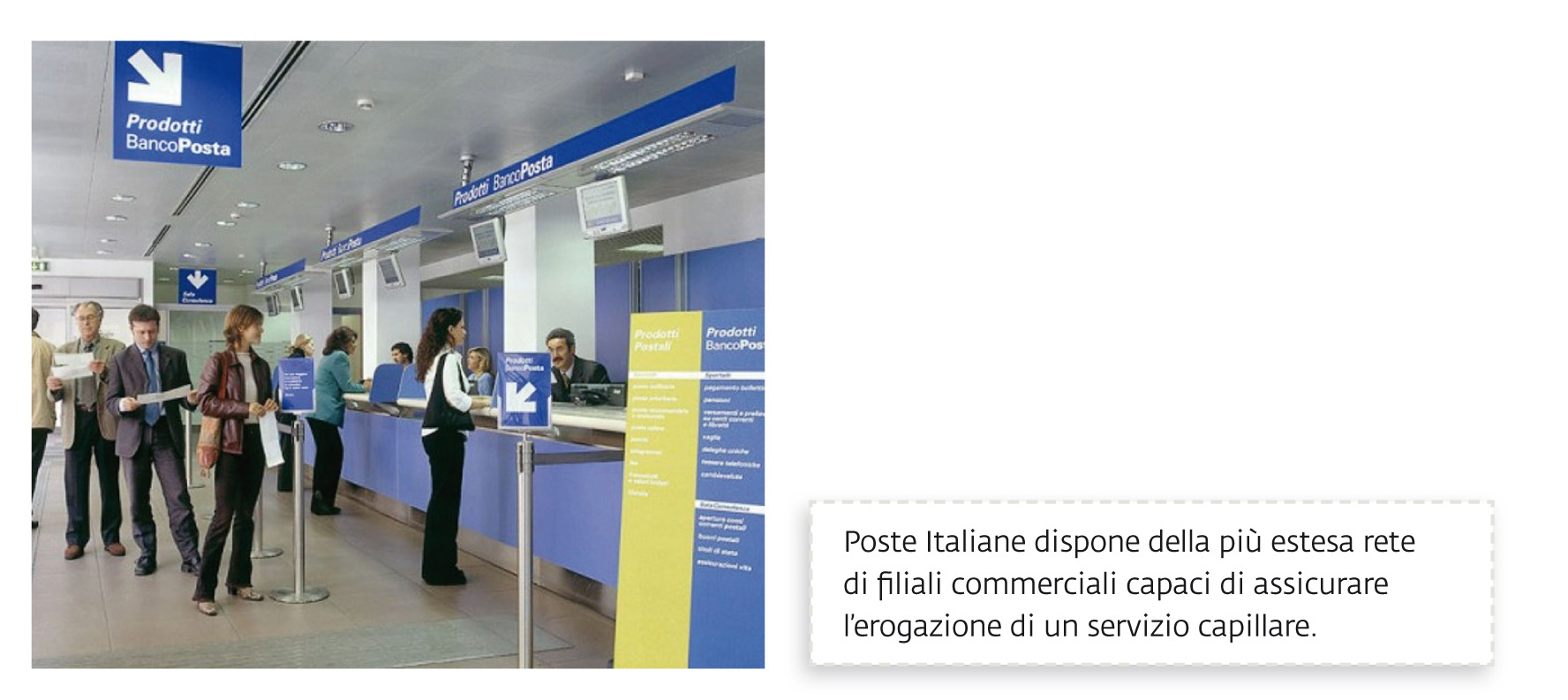 Capitolo 5
Analisi dell’offerta
A. Mattiacci - A. Pastore,  Marketing				  					  Copyright © Ulrico Hoepli Editore S.p.A. 2014
Capitolo 26
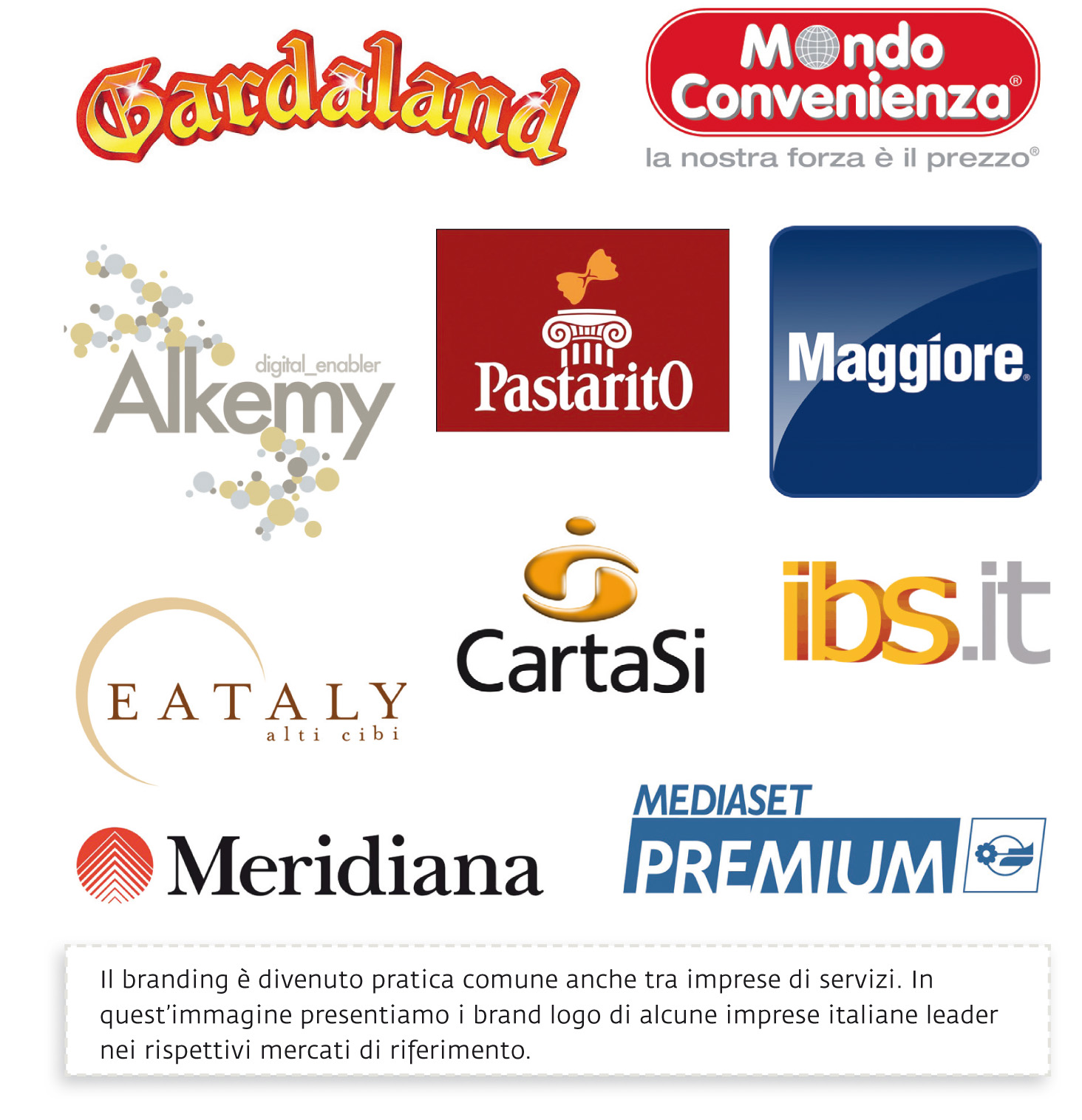 Capitolo 5
Analisi dell’offerta
A. Mattiacci - A. Pastore,  Marketing				  					  Copyright © Ulrico Hoepli Editore S.p.A. 2014
Capitolo 26
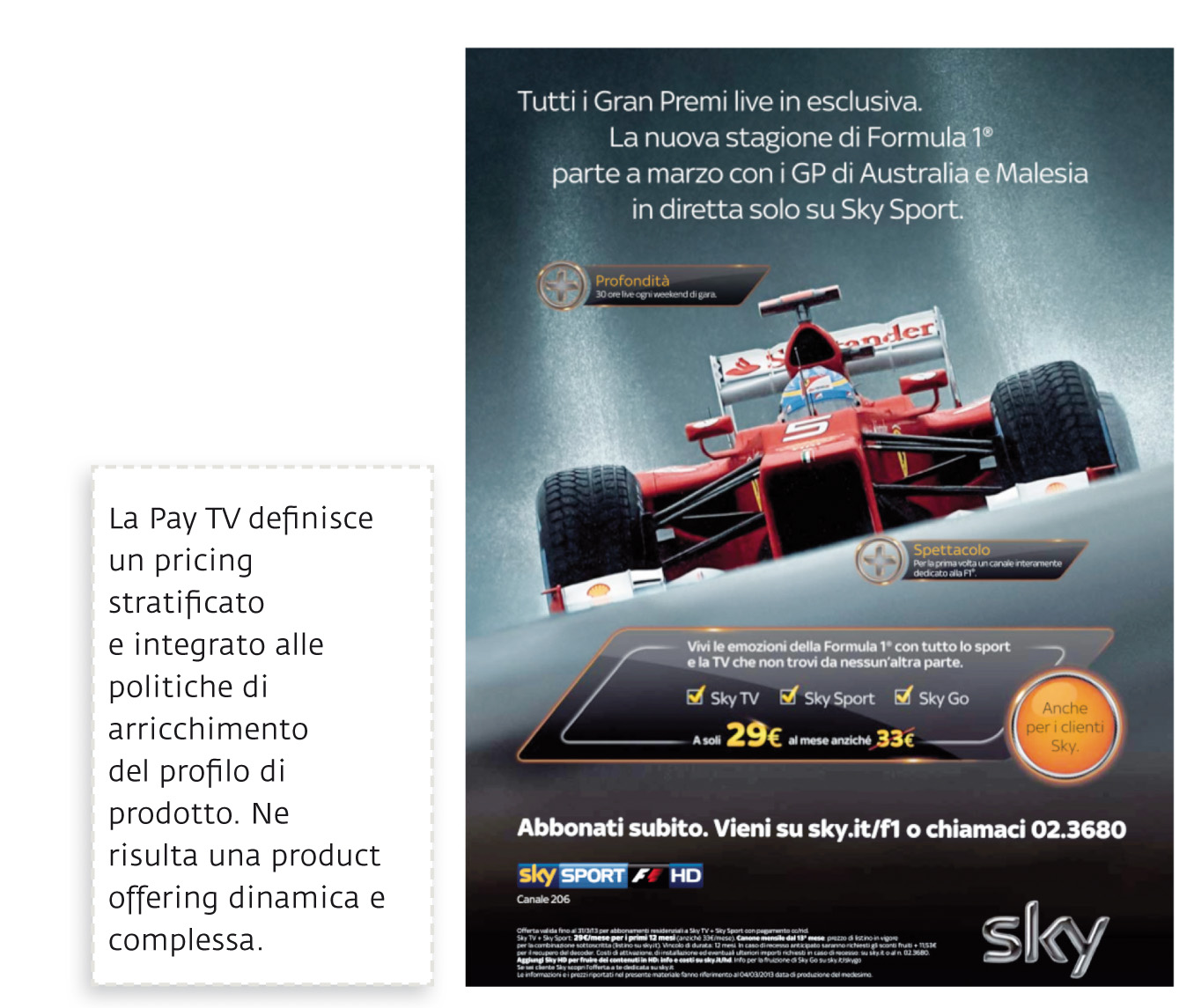 Capitolo 5
Analisi dell’offerta
A. Mattiacci - A. Pastore,  Marketing				  					  Copyright © Ulrico Hoepli Editore S.p.A. 2014
Capitolo 26
Groupon
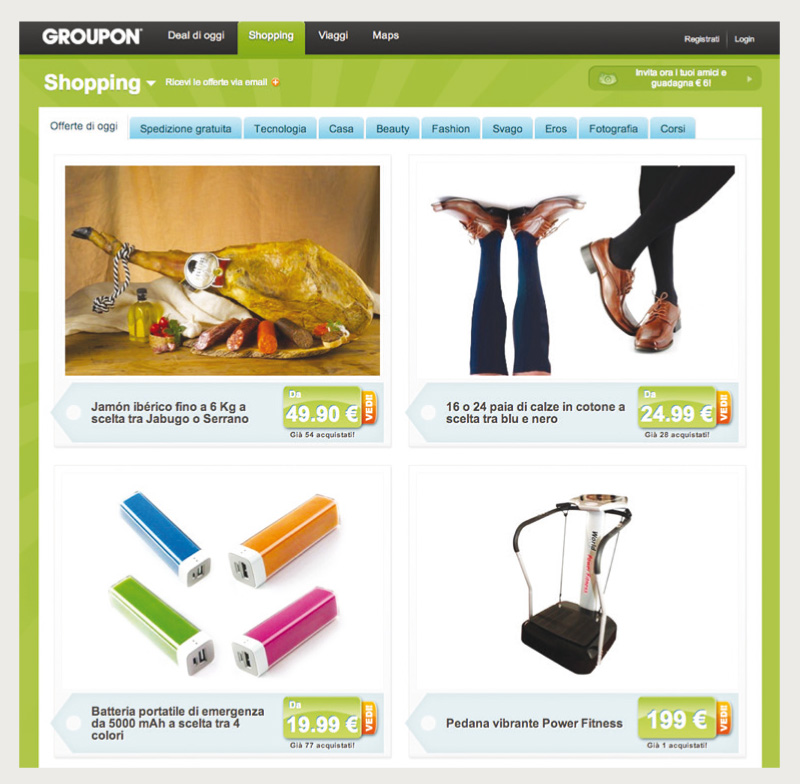 Capitolo 5
Analisi dell’offerta
A. Mattiacci - A. Pastore,  Marketing				  					  Copyright © Ulrico Hoepli Editore S.p.A. 2014
Capitolo 26
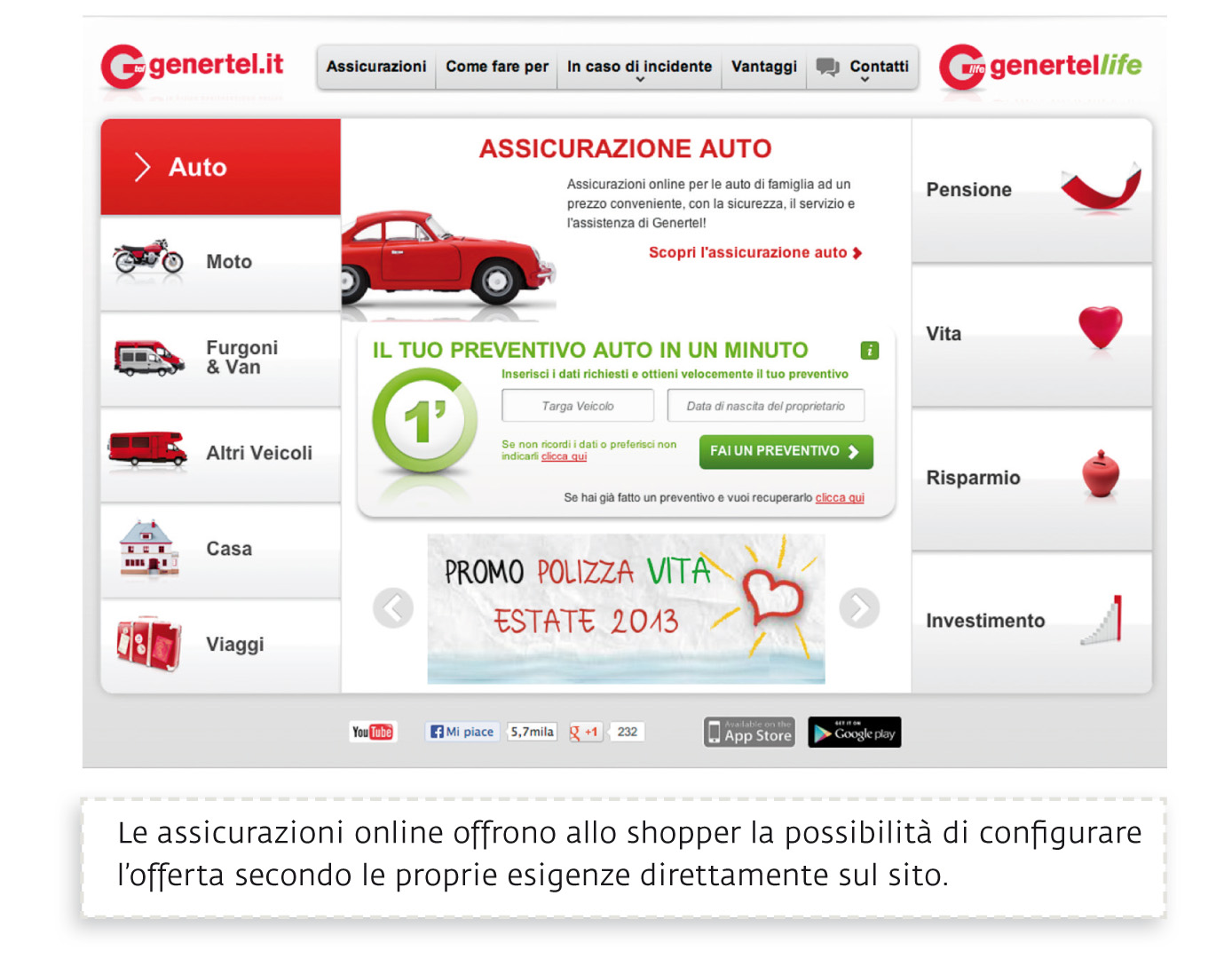 Capitolo 5
Analisi dell’offerta
A. Mattiacci - A. Pastore,  Marketing				  					  Copyright © Ulrico Hoepli Editore S.p.A. 2014
Capitolo 26
Gardaland
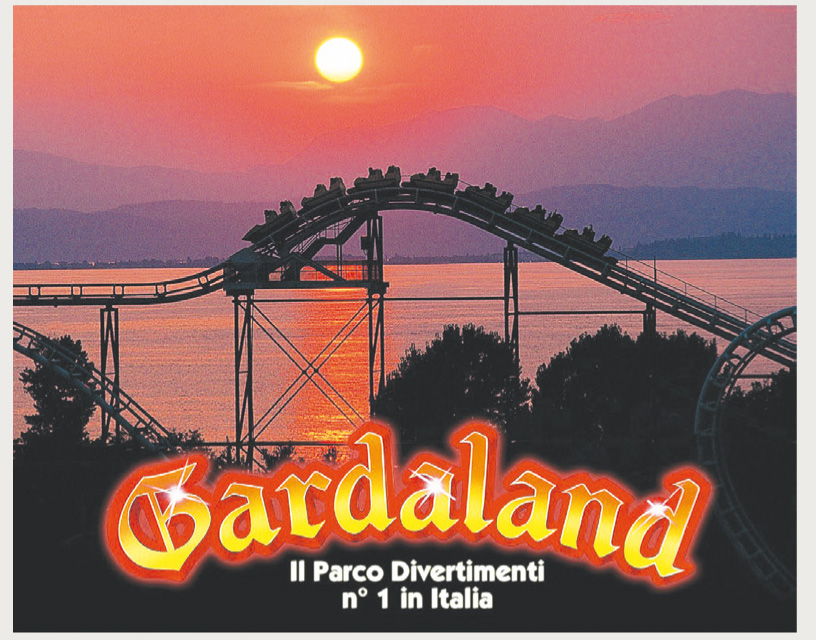 A. Mattiacci - A. Pastore,  Marketing				  					  Copyright © Ulrico Hoepli Editore S.p.A. 2014
Capitolo 26
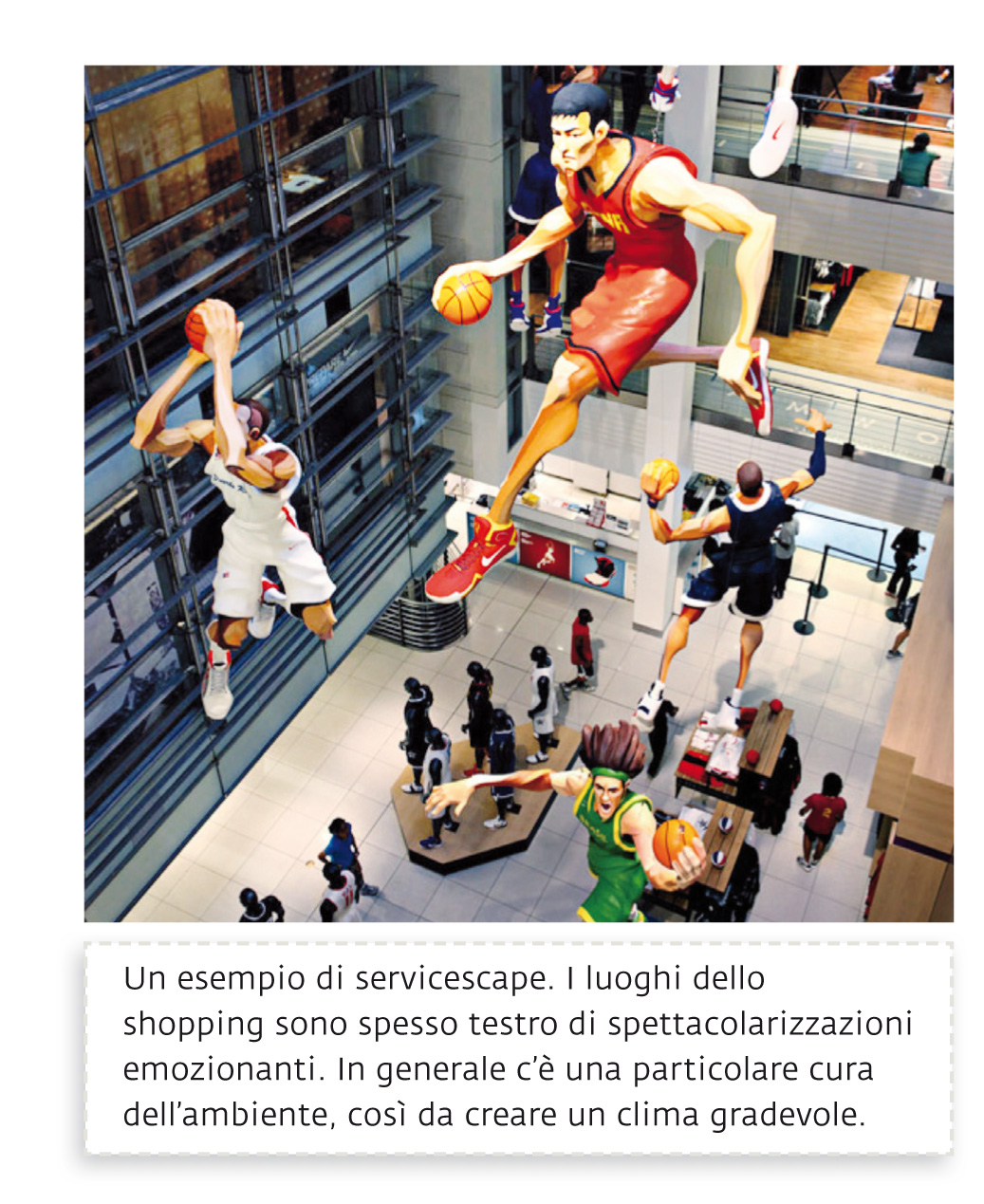 Capitolo 5
Analisi dell’offerta
A. Mattiacci - A. Pastore,  Marketing				  					  Copyright © Ulrico Hoepli Editore S.p.A. 2014
Capitolo 26
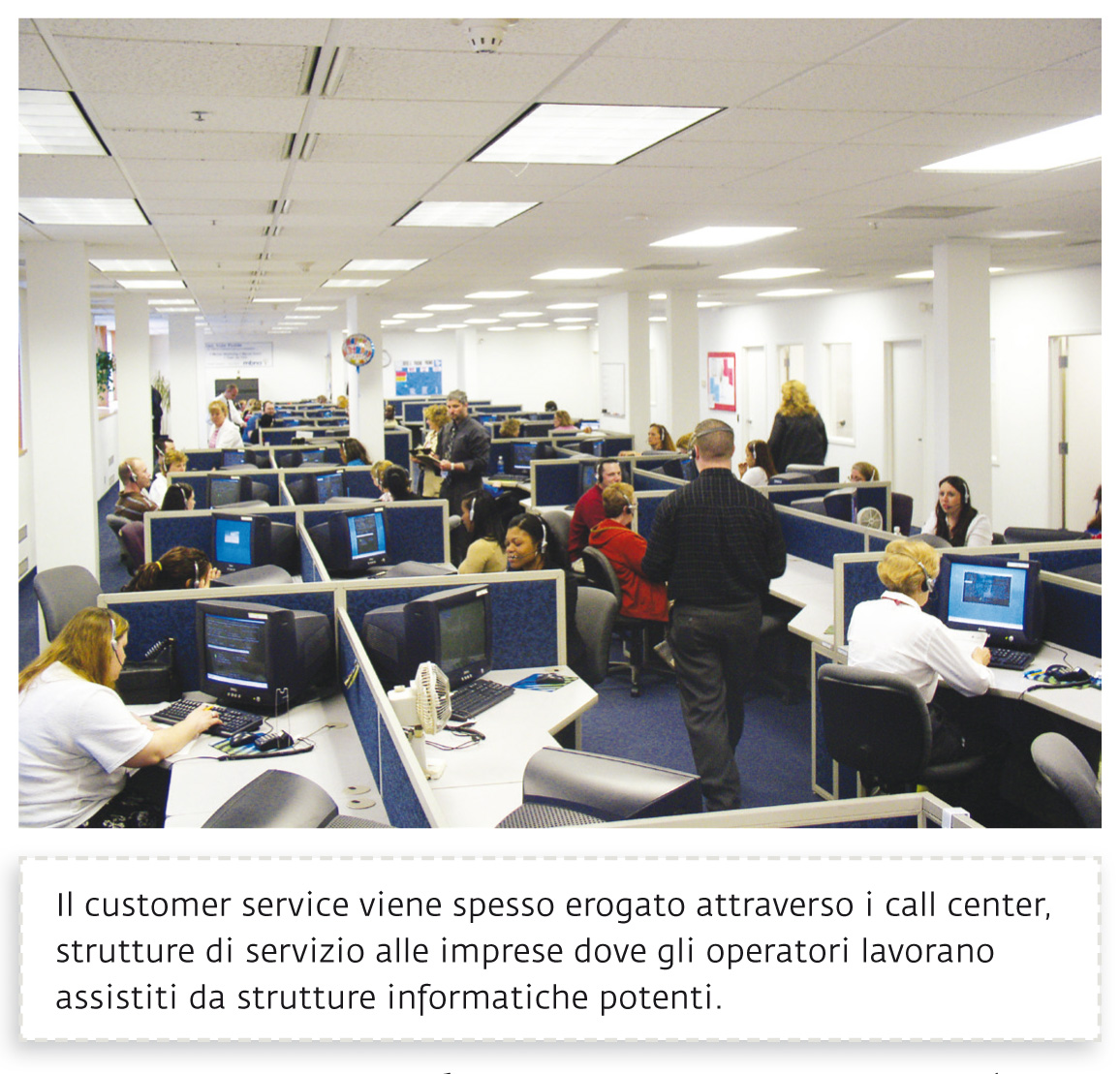 Capitolo 5
Analisi dell’offerta
A. Mattiacci - A. Pastore,  Marketing				  					  Copyright © Ulrico Hoepli Editore S.p.A. 2014
Capitolo 26
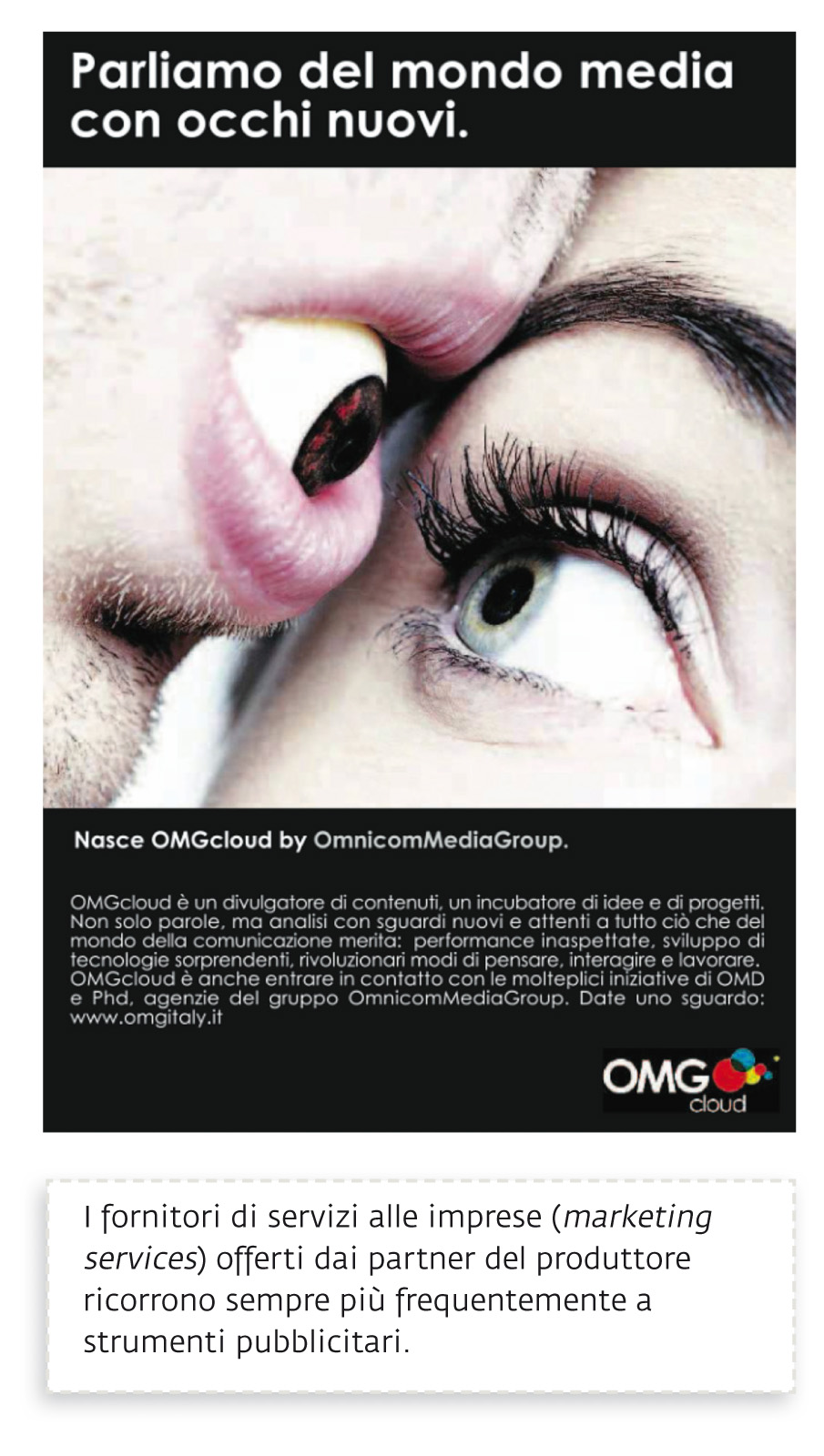 Capitolo 5
Analisi dell’offerta
A. Mattiacci - A. Pastore,  Marketing				  					  Copyright © Ulrico Hoepli Editore S.p.A. 2014
Capitolo 26
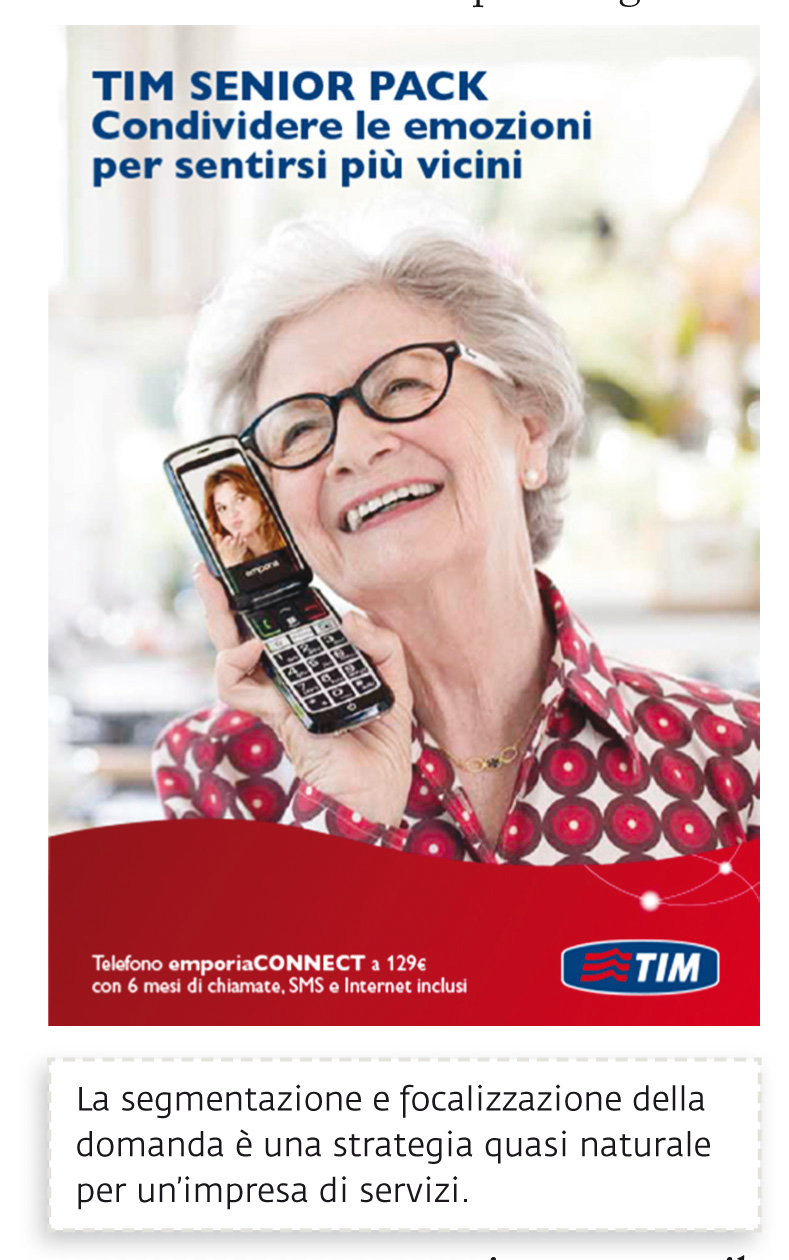 Capitolo 5
Analisi dell’offerta
A. Mattiacci - A. Pastore,  Marketing				  					  Copyright © Ulrico Hoepli Editore S.p.A. 2014
Capitolo 26
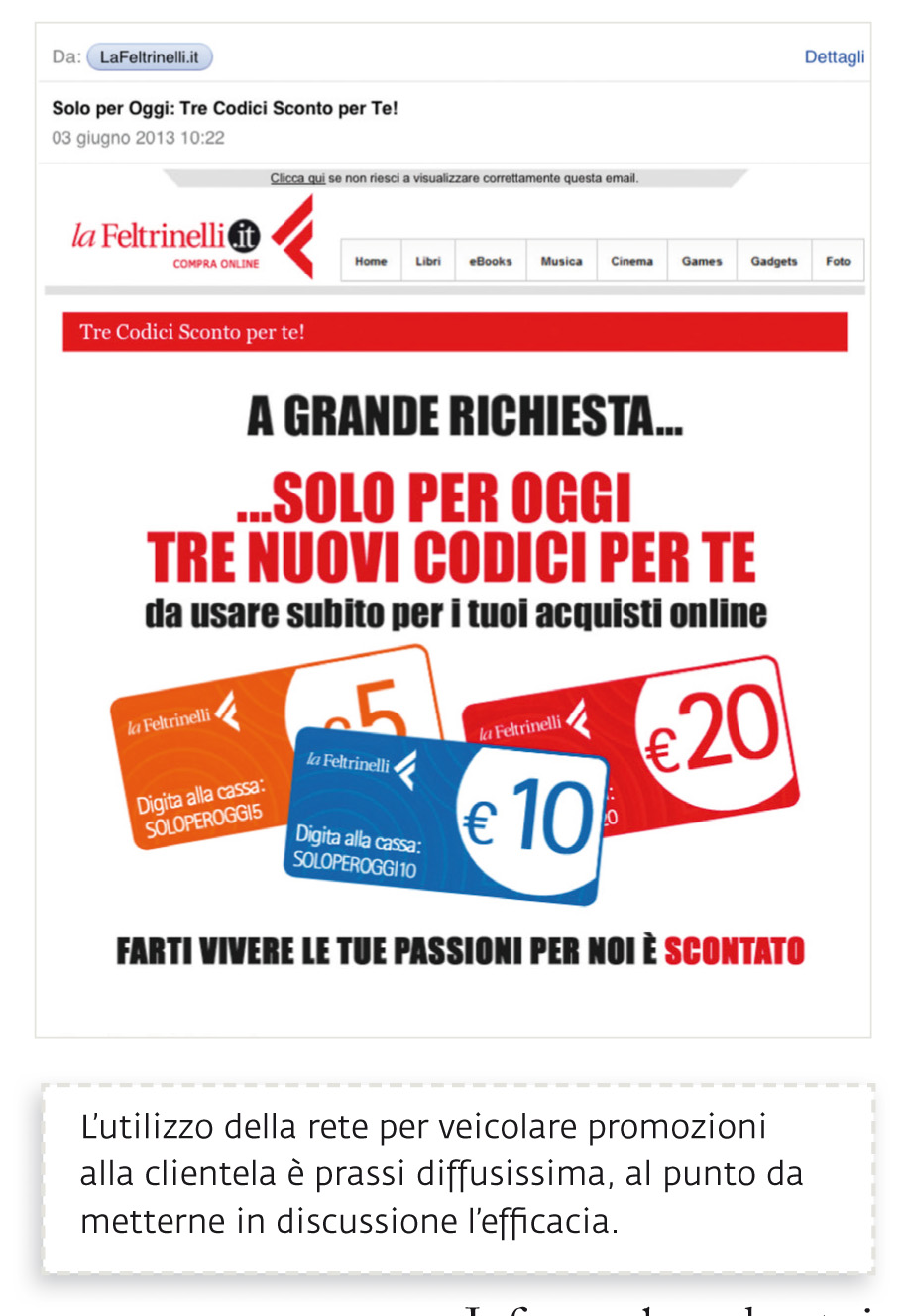 Capitolo 5
Analisi dell’offerta
A. Mattiacci - A. Pastore,  Marketing				  					  Copyright © Ulrico Hoepli Editore S.p.A. 2014
Capitolo 26
Eataly
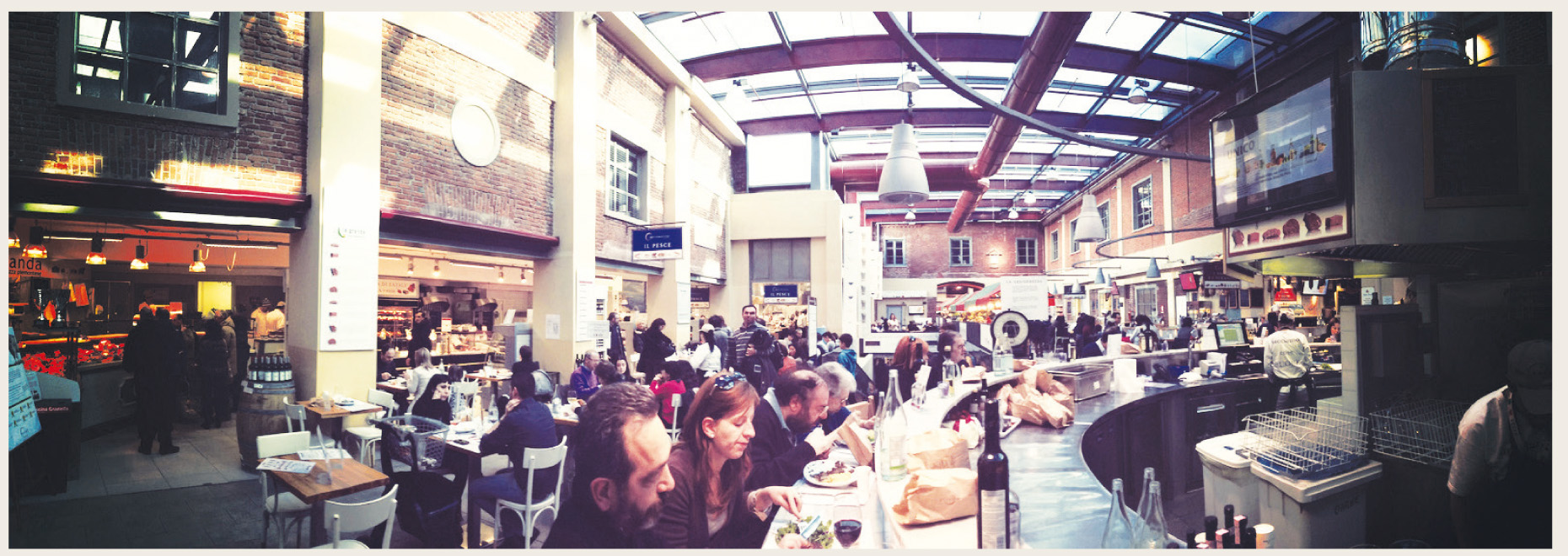 Capitolo 5
Analisi dell’offerta
A. Mattiacci - A. Pastore,  Marketing				  					  Copyright © Ulrico Hoepli Editore S.p.A. 2014
Capitolo 27
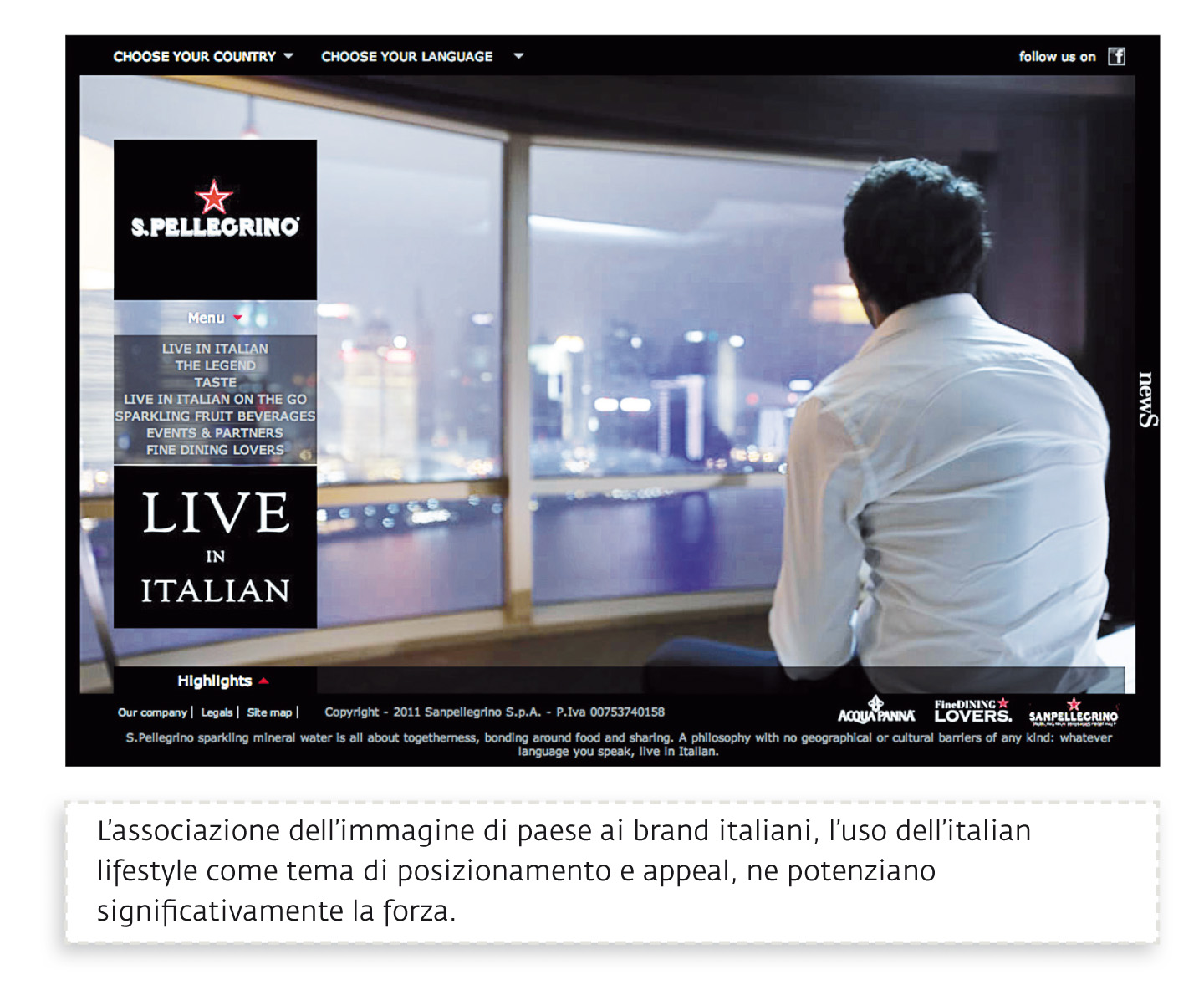 Capitolo 5
Analisi dell’offerta
A. Mattiacci - A. Pastore,  Marketing				  					  Copyright © Ulrico Hoepli Editore S.p.A. 2014
Capitolo 27
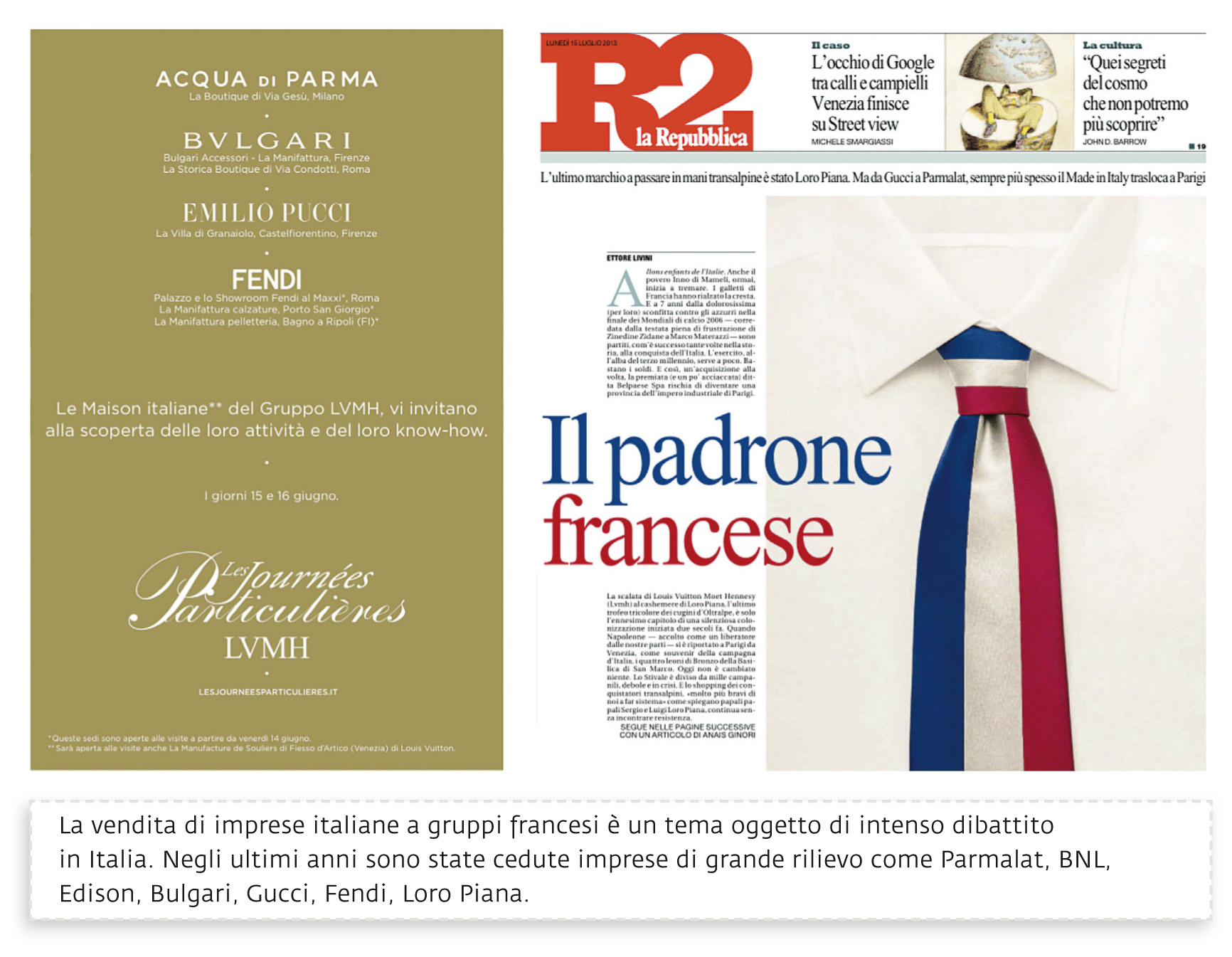 Capitolo 5
Analisi dell’offerta
A. Mattiacci - A. Pastore,  Marketing				  					  Copyright © Ulrico Hoepli Editore S.p.A. 2014
Capitolo 27
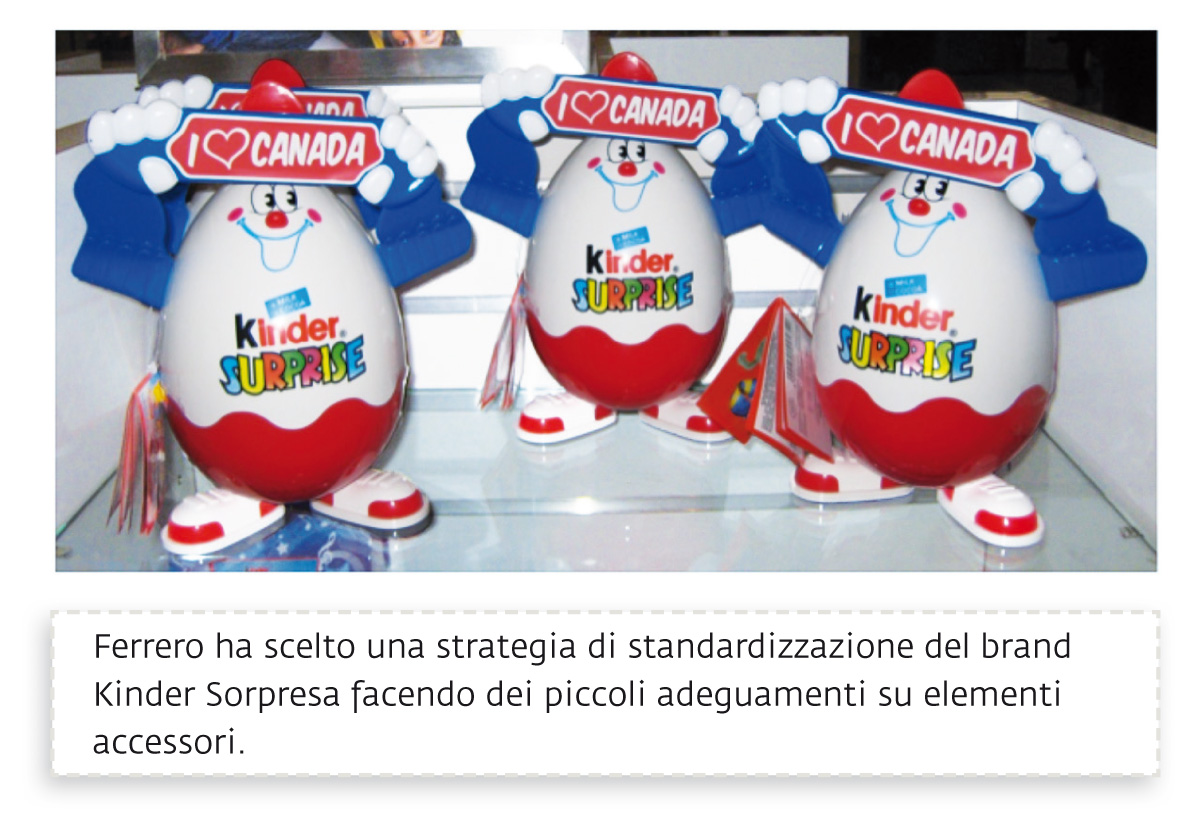 Capitolo 5
Analisi dell’offerta
A. Mattiacci - A. Pastore,  Marketing				  					  Copyright © Ulrico Hoepli Editore S.p.A. 2014
Capitolo 27
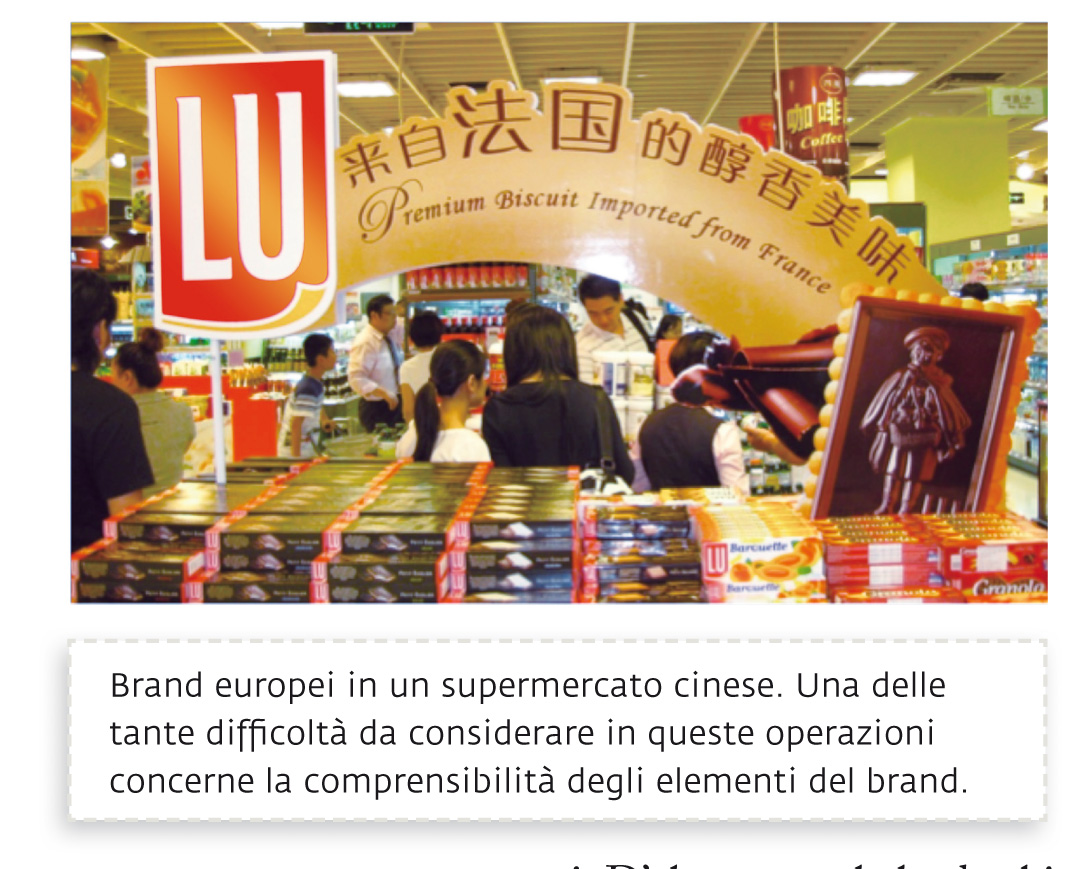 A. Mattiacci - A. Pastore,  Marketing				  					  Copyright © Ulrico Hoepli Editore S.p.A. 2014
Capitolo 27
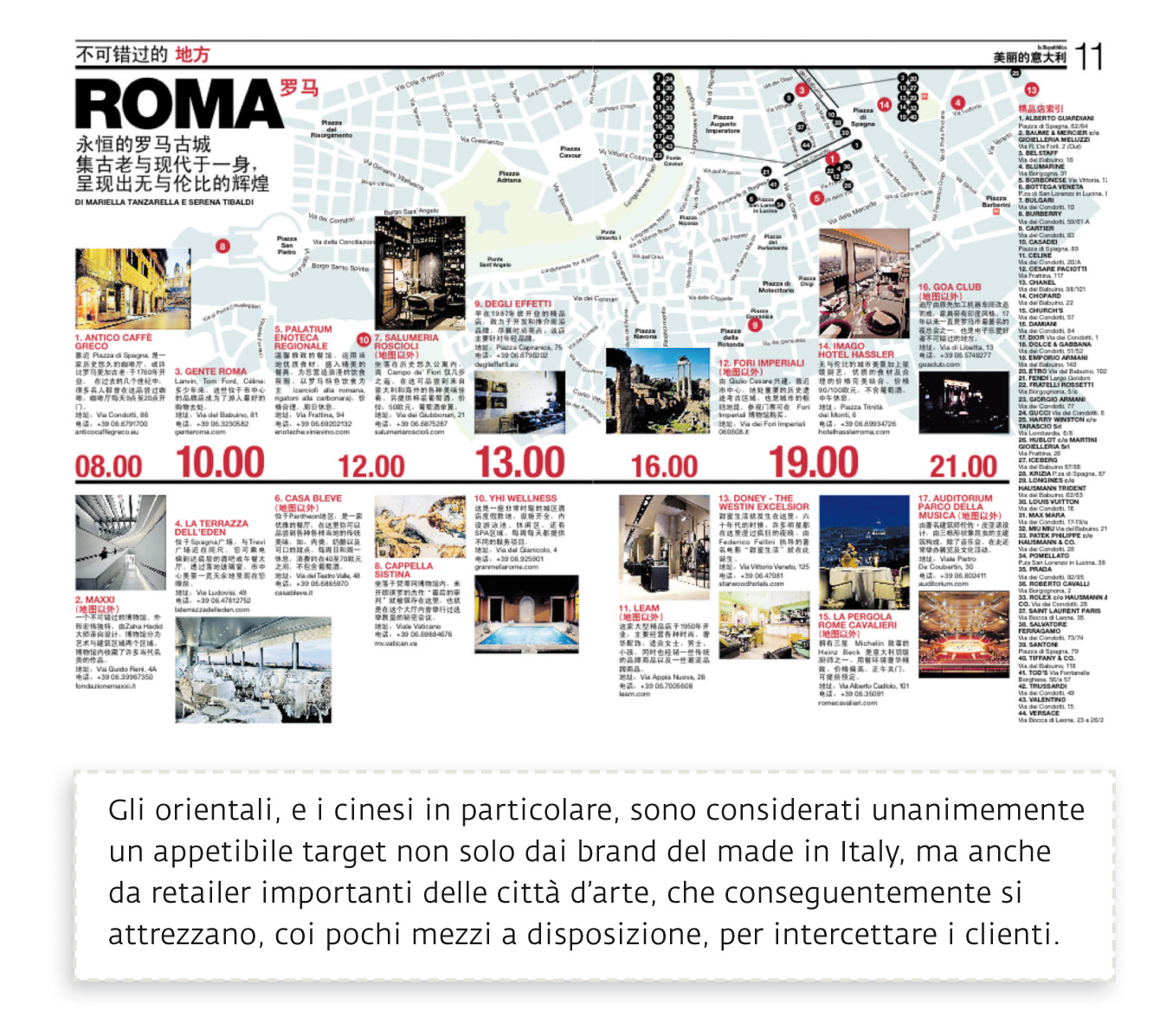 A. Mattiacci - A. Pastore,  Marketing				  					  Copyright © Ulrico Hoepli Editore S.p.A. 2014